EU Budget for the futureRegional development and cohesionPanagiotis PadazatosAthens, 29 June 2018
#CohesionPolicy #EUinmyRegion
European Territorial Cooperation
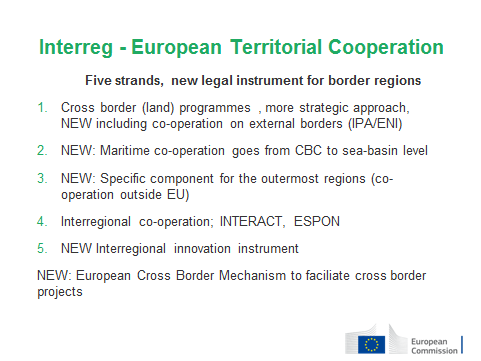 5 + 2 Interreg-specific objectives
A smarter Europe (innovative & smart economic transformation)
A greener, low-carbon Europe (including energy transition, the circular economy, climate adaptation and risk management)
A more connected Europe (mobility and ICT connectivity)
A more social Europe (the European Pillar of Social Rights)
A Europe closer to citizens (sustainable development of urban, rural and coastal areas and local initiatives)
1.	A better Interreg governance
2.	A safer and more secure Europe
Thematic concentration
Thank you!